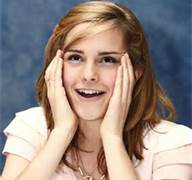 “Do you mean to tell me it is actually possible to Make Money by Donating Money for our Interact Club?”
Absolutely TRUE!
Here is how it works:

  Most of you have to pay taxes to Uncle 	Sam and to Arizona on your income, 	and you have money withheld from 	your wages to pay those taxes.

  Due to the Arizona tax credits system, 	though, YOU HAVE A CHOICE 	about where you want your Arizona 	tax money to go — to the State, or to 	invest it in our Interact Club to 	help us with the cost of our programs 	and service projects.
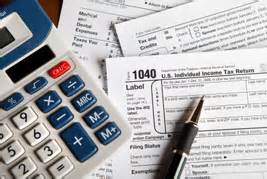 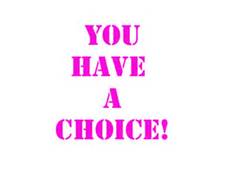 Here’s how it works . . .
As an individual you are allowed to 	donate up to $200 per year, 	and you can donate up to $400 	per year as a couple to our 	school for our Interact Club.

  And that donation will cost you 	NOTHING, 	because you will 	get it all back as an Arizona 	State Tax Refund, if you owe 	at least that much in tax on 	your income.
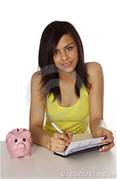 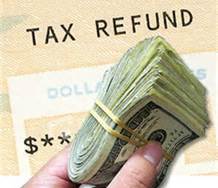 So how do I MAKE Money by donating for Interact?
Remember: You are paying both 	federal and state income tax.

  If you itemize deductions on your 	federal tax return, you are 	able to claim that $200 or  	$400 donation to our school	for Interact as a 	deductible charitable 	contribution on Schedule A 	of your federal tax return.
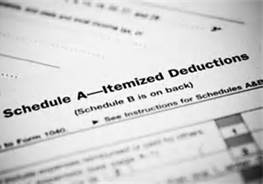 So how do I MAKE Money by donating for Interact?
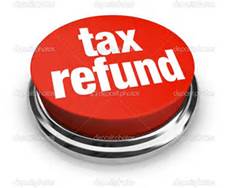 So if you are in the 25% tax 	bracket, your $400 donation 	just saved you $100 on your 	federal income taxes.

  In addition to getting your entire 	$400 back as a State Tax 	Refund, you pick up an extra 	$100 as a Federal Tax Refund 	— and it is all perfectly legal.
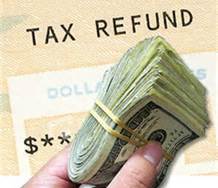 Making Money by donating for our Interact Club . . .
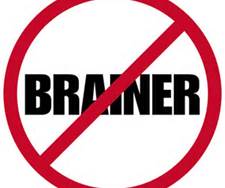 As I tell my tax clients, “This is 	really a ‘no-brainer’!”

  If you can legally make money by 	giving money away, why 	would anyone not want to 	do that?
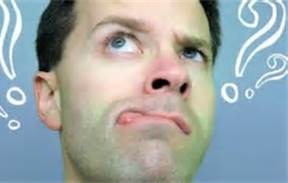 Making Money by donating for our Interact Club . . .
So who can do this?

  Anyone who has to pay taxes — 	your family, your friends, 	your co-workers and your 	neighbors

  But when does your donation 	have to be made, in order 	to make this work?
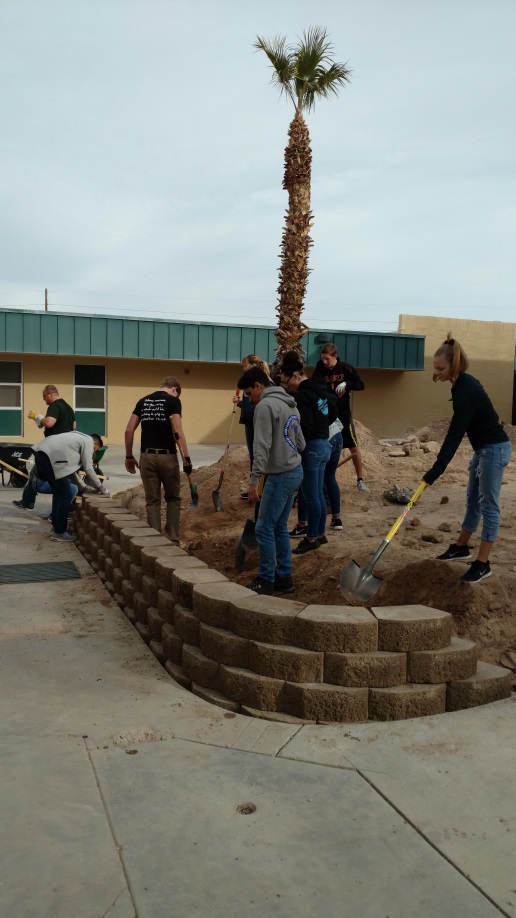 Making Money by donating for our Interact Club . . .
Federal and State tax laws are 	different

  To get the State Tax Credit, 	you can make your 	donation any time during 	the tax year — and up to 	April 15 the next year

  But Federal tax law only allows 	deduction of a charitable 	contribution for the year in 	which it was actually made
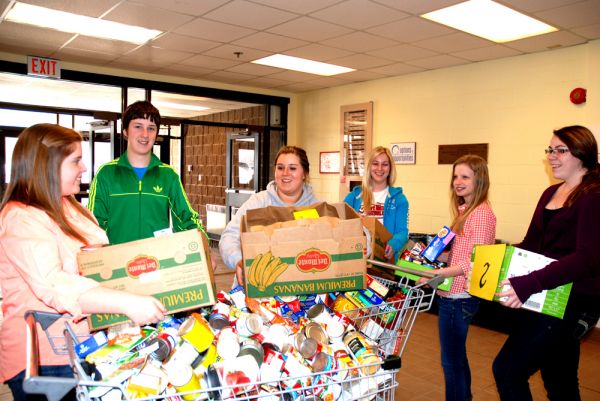 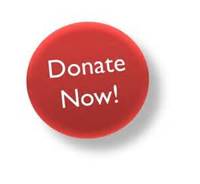 Making Money by donating for our Interact Club . . .
Please consider helping 	yourself by helping our 	Interact Club with your 	donation this year.

  And also please help us to 	spread the word to others 	— you do have a choice 	about where your Arizona 	tax money goes.

  Invest in Interact — and help 	us make a difference!
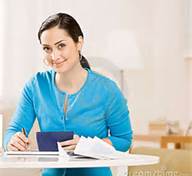 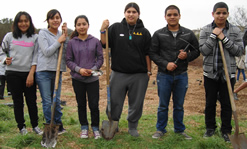 Thank You!
Your Interact Club

Committed to
Putting Service Above Self